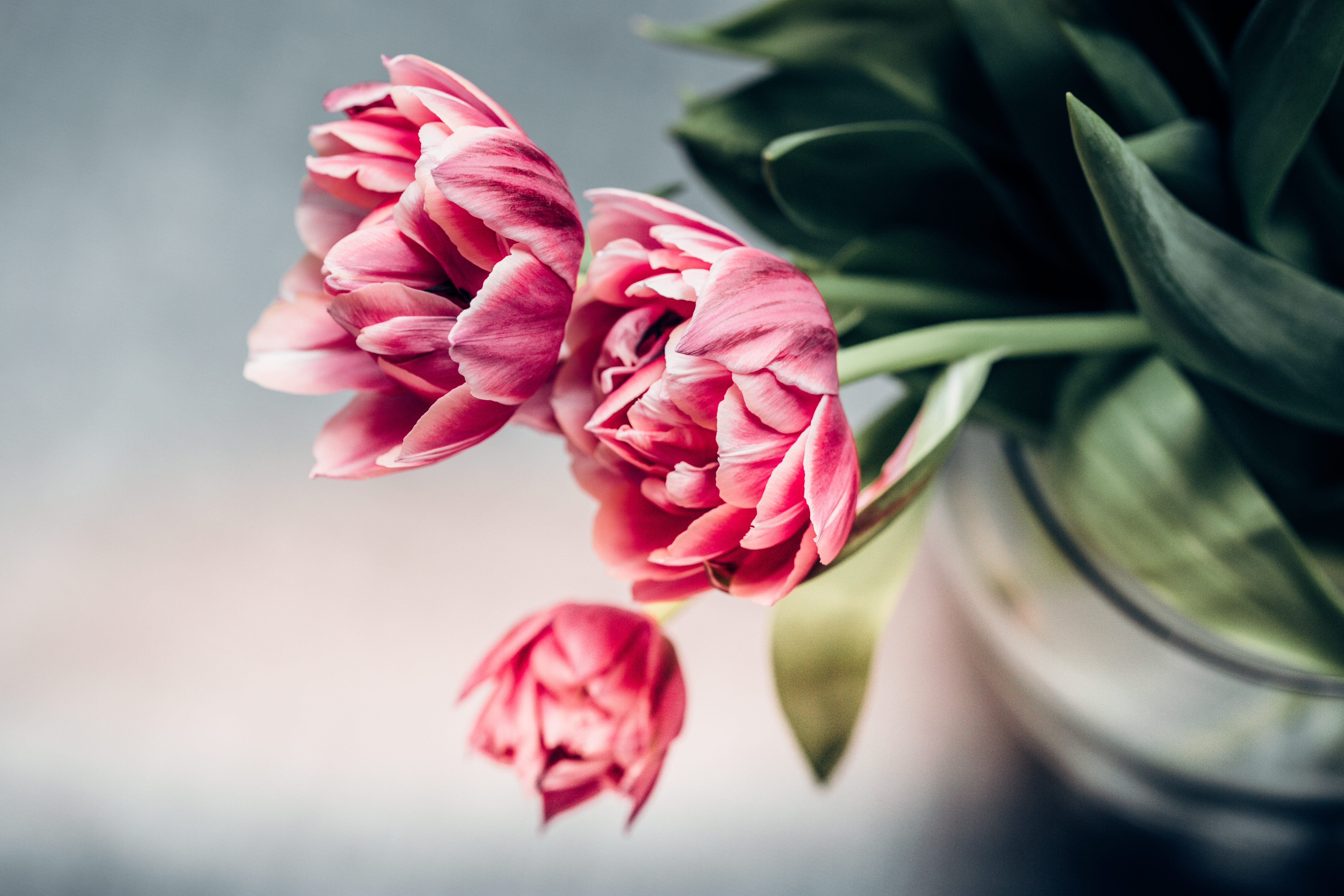 Kartka z życzeniami i kwiaty dla Babci i dziadka
Prace plastyczne uczniów z klas IV-VI przygotowane 
z okazji Dnia Babci i Dziadka
21-22.01.2021r.
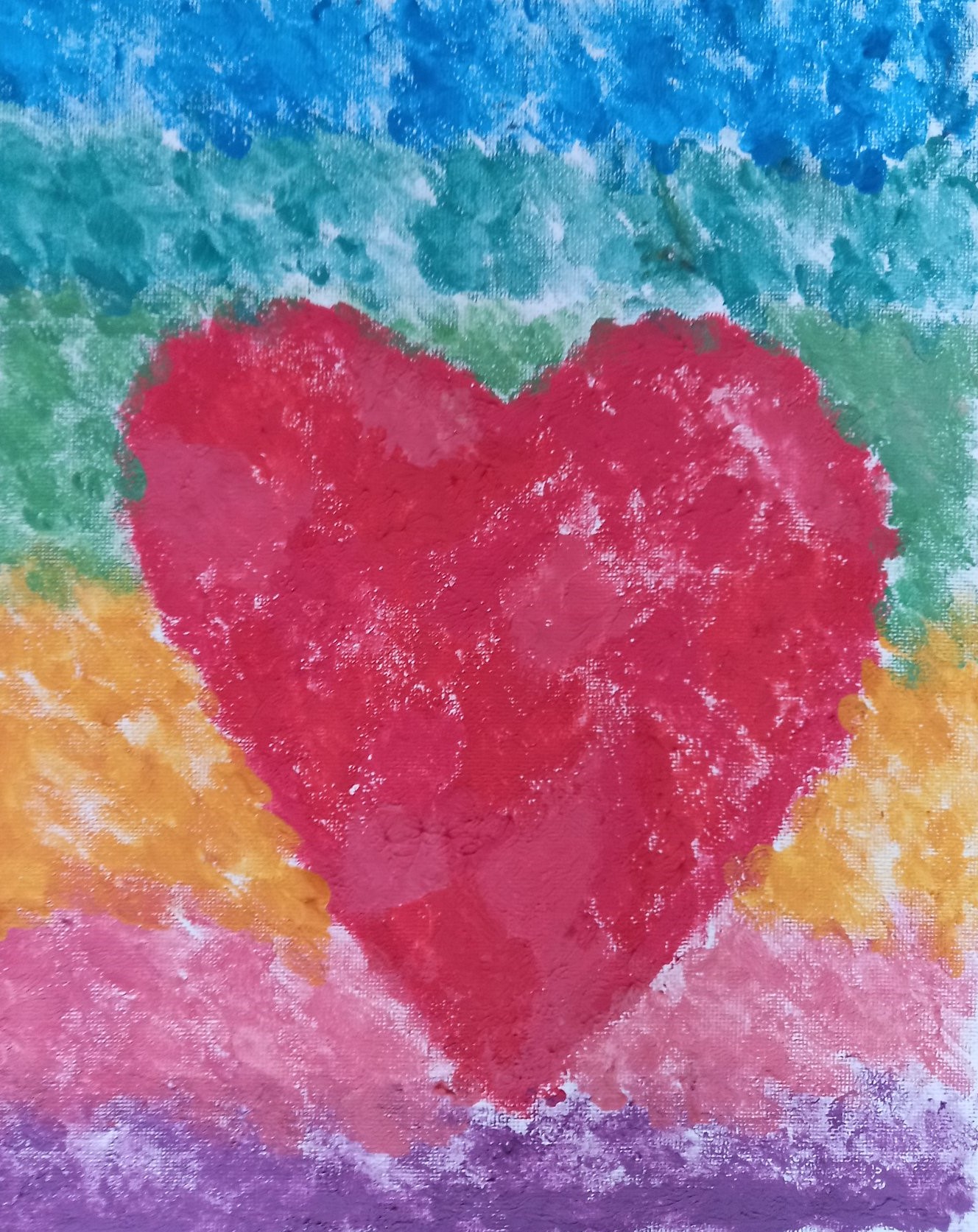 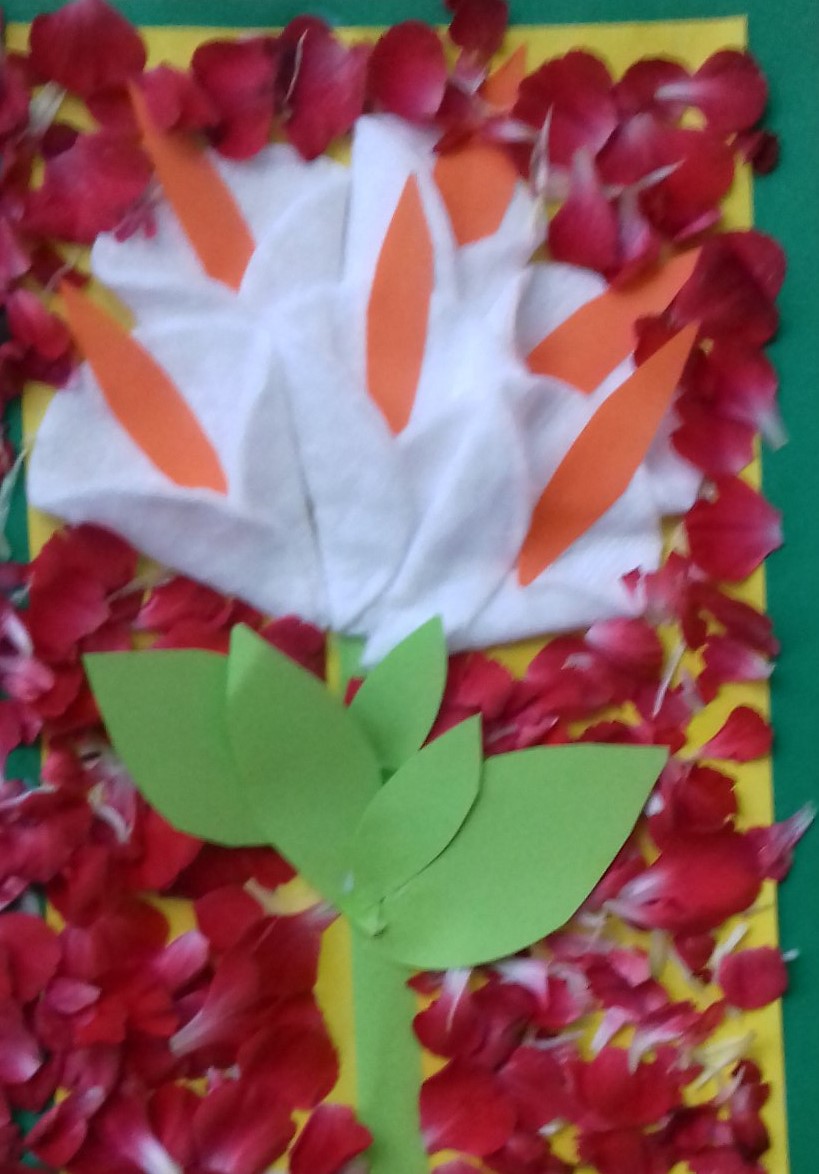 Klasa 4a
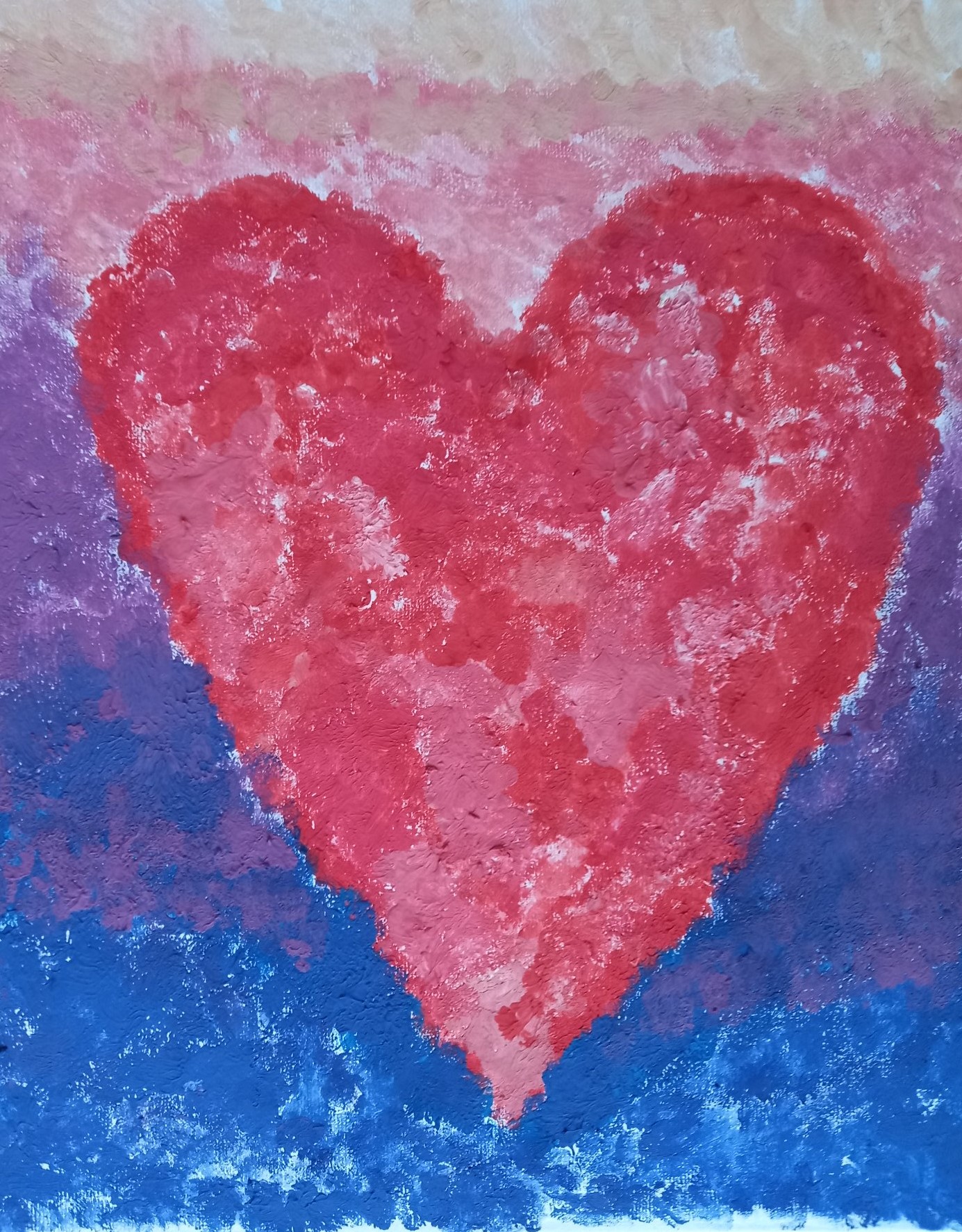 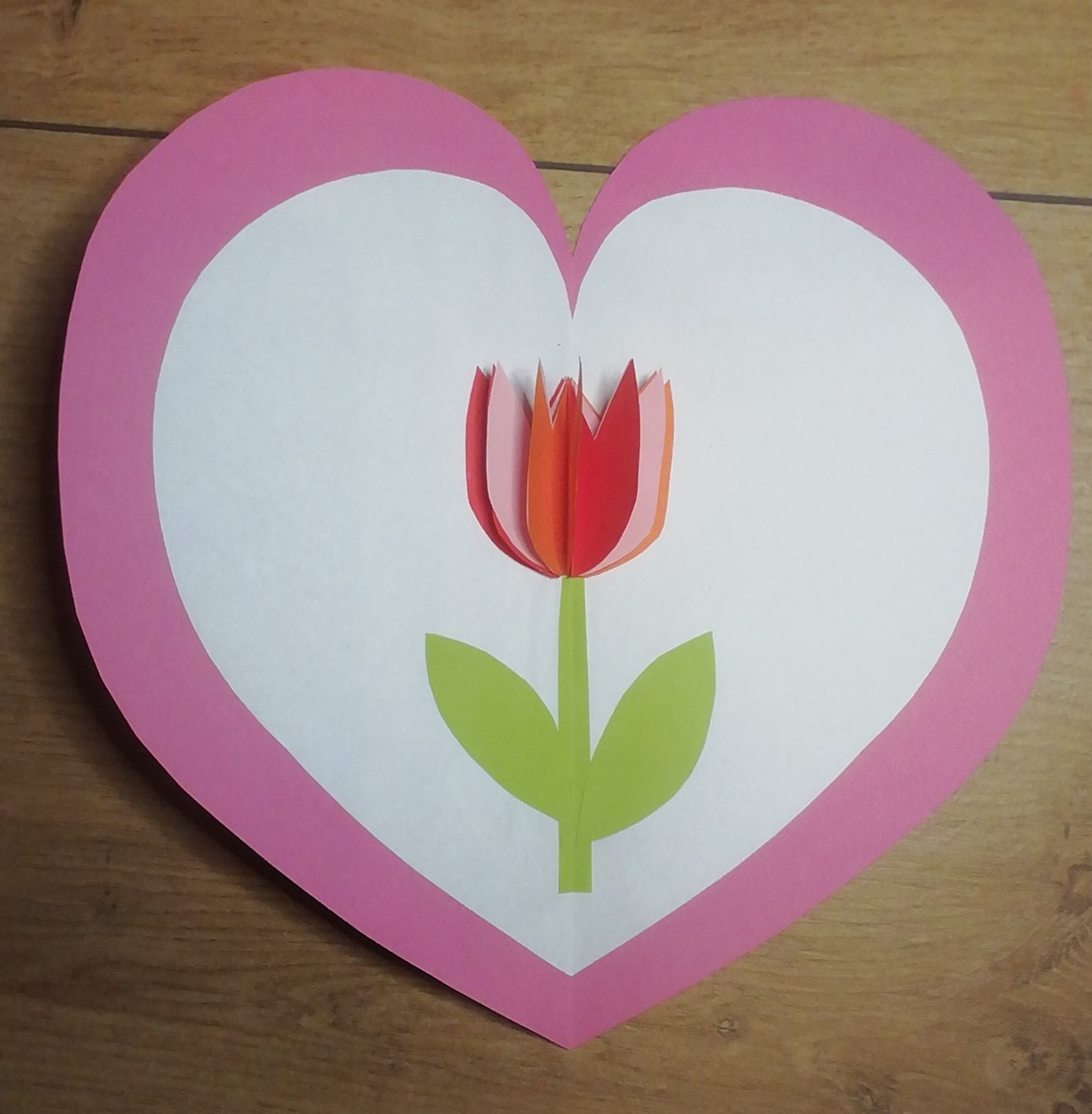 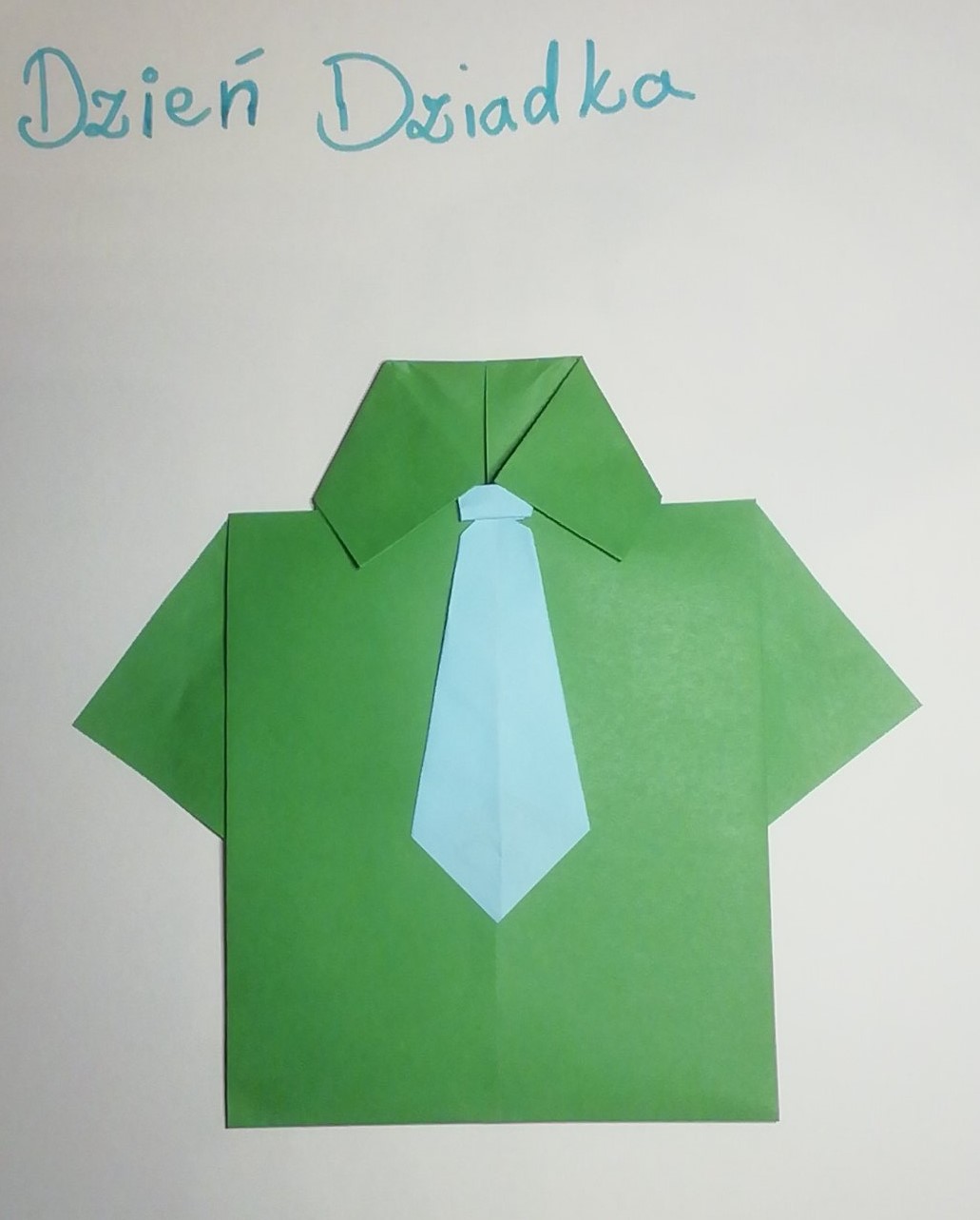 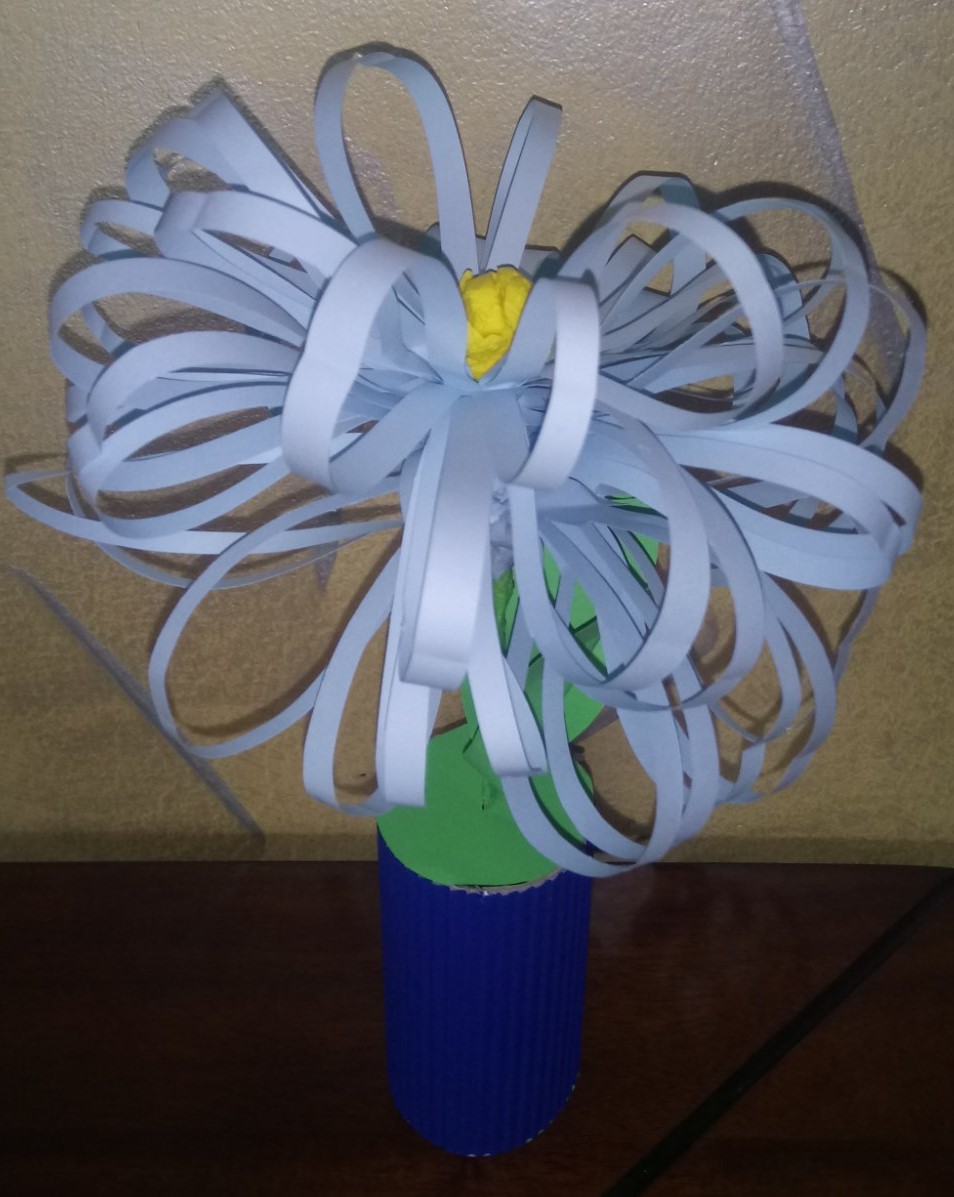 Klasa 4a
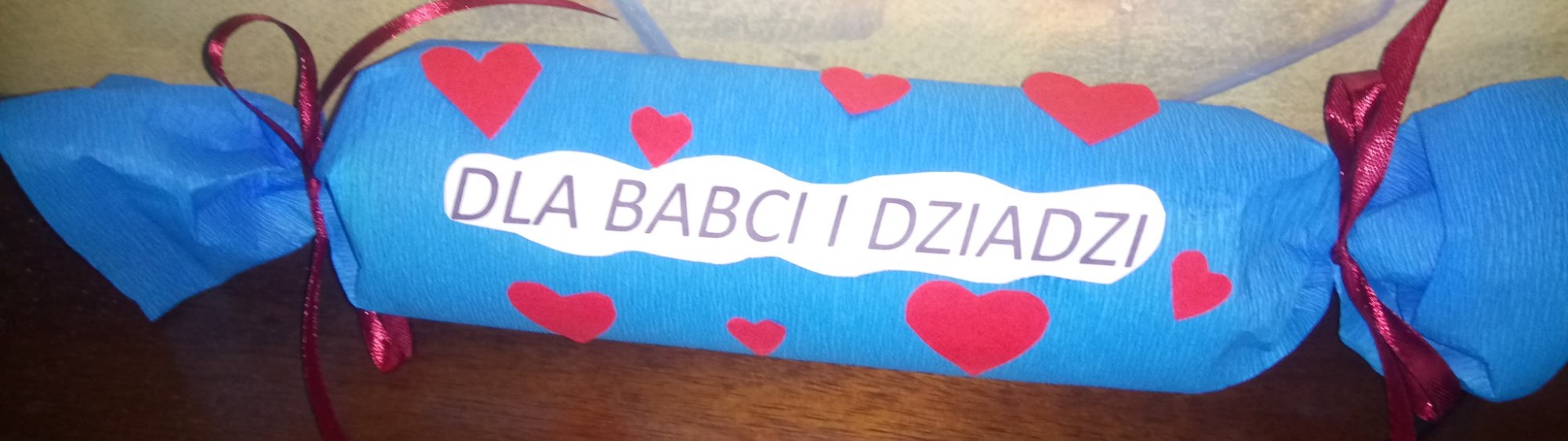 Szymon Skiba
Maja Bąk
Blanka Kwaśniewska
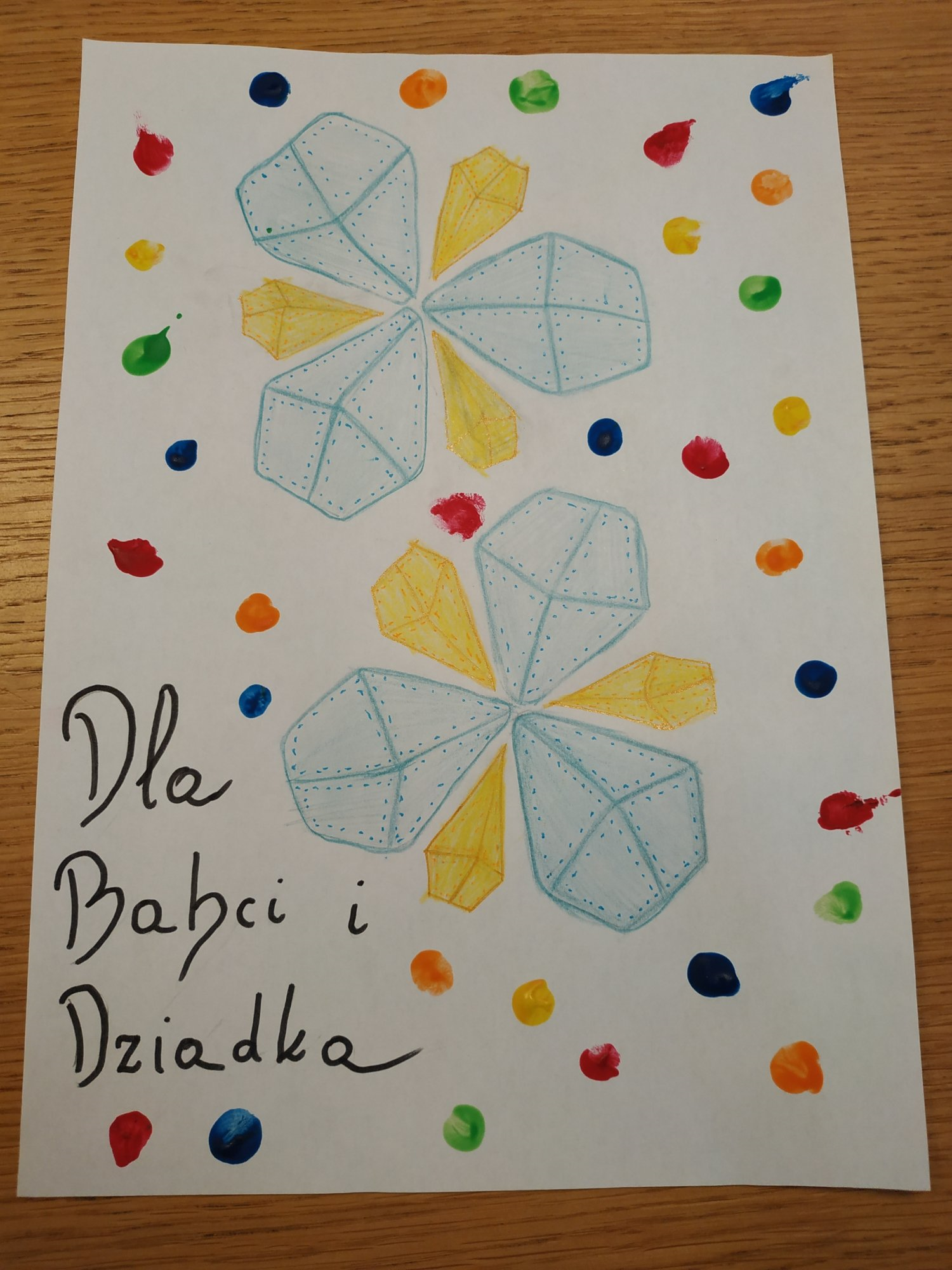 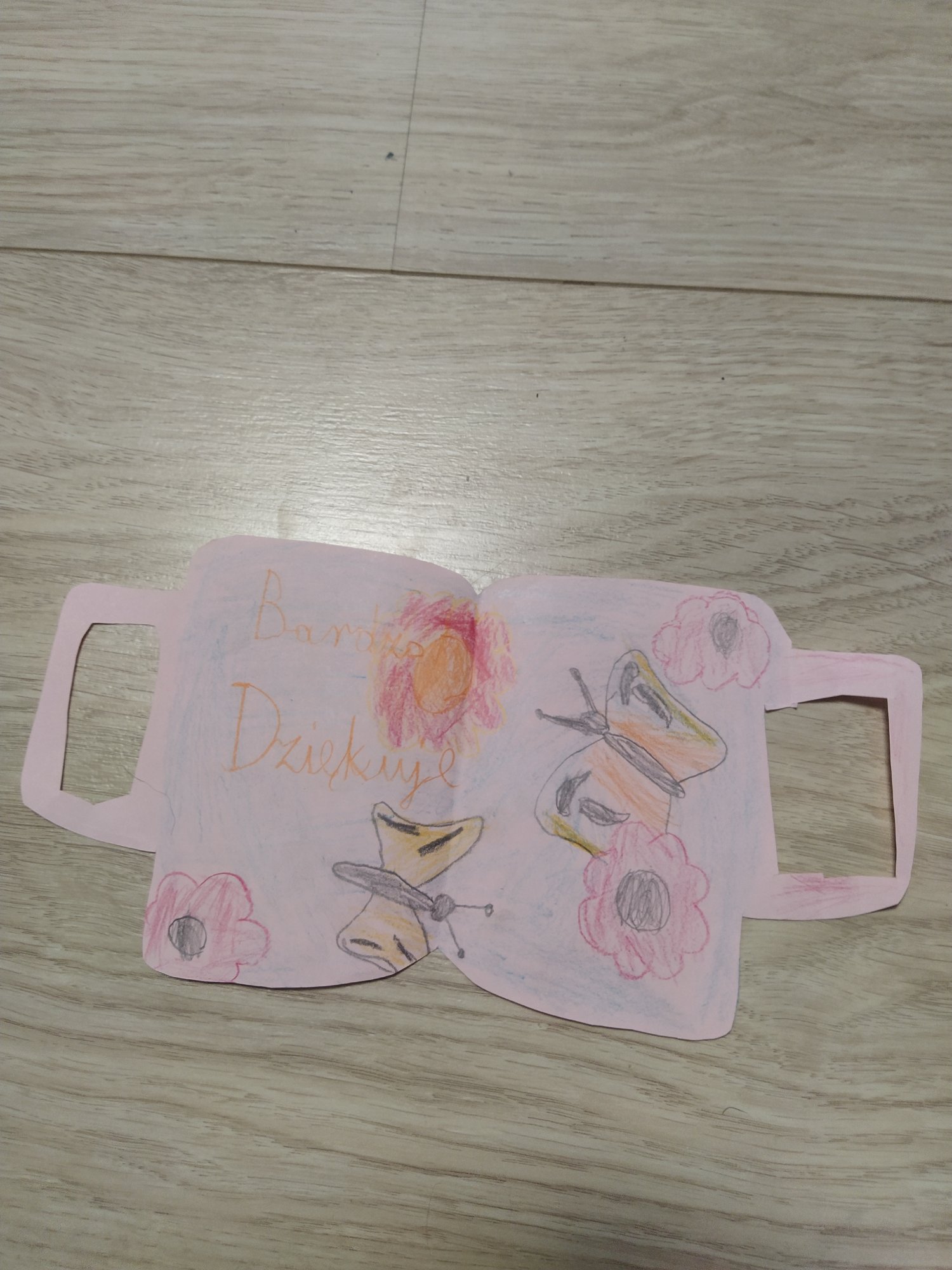 Jakub Nowak
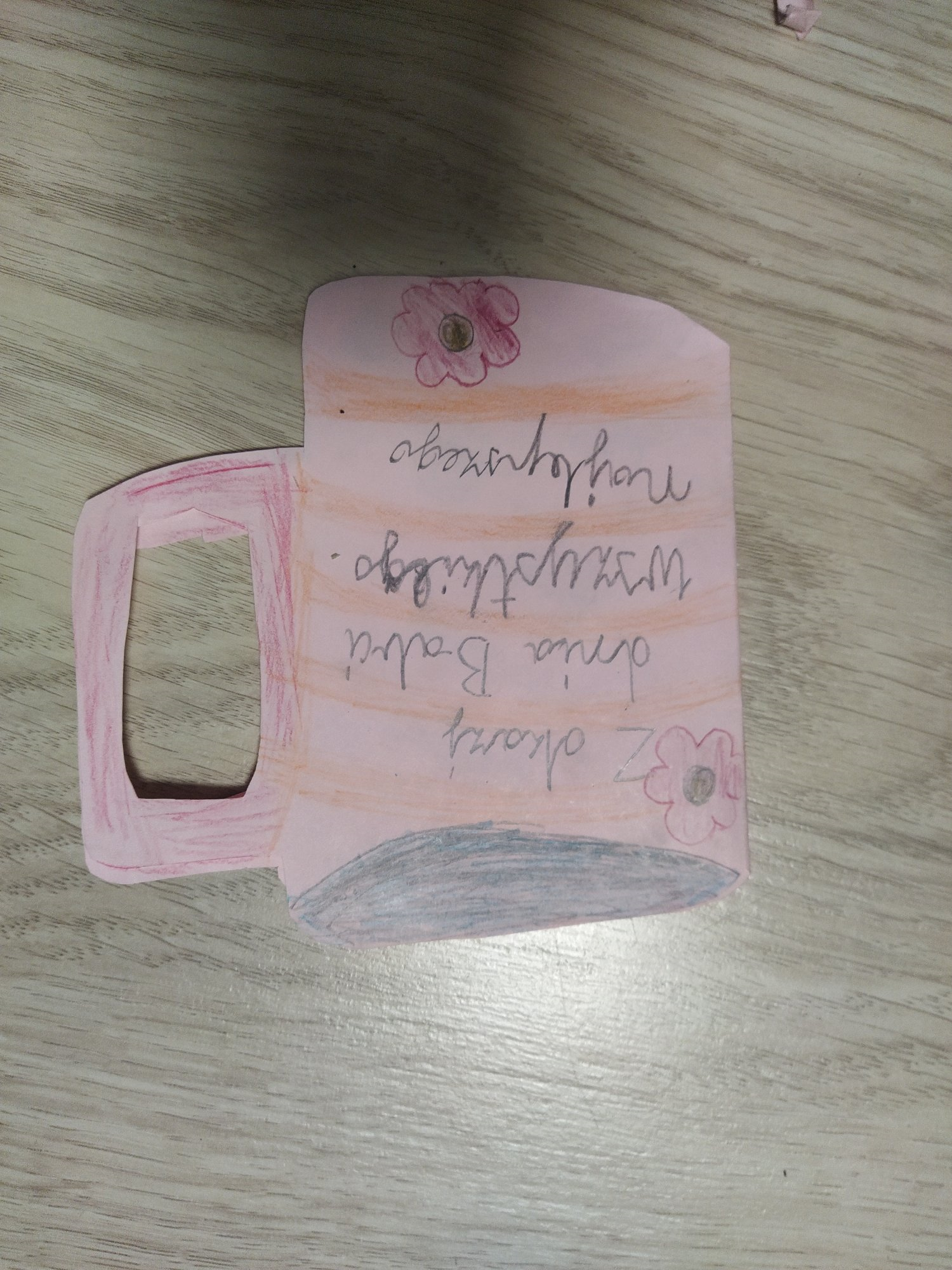 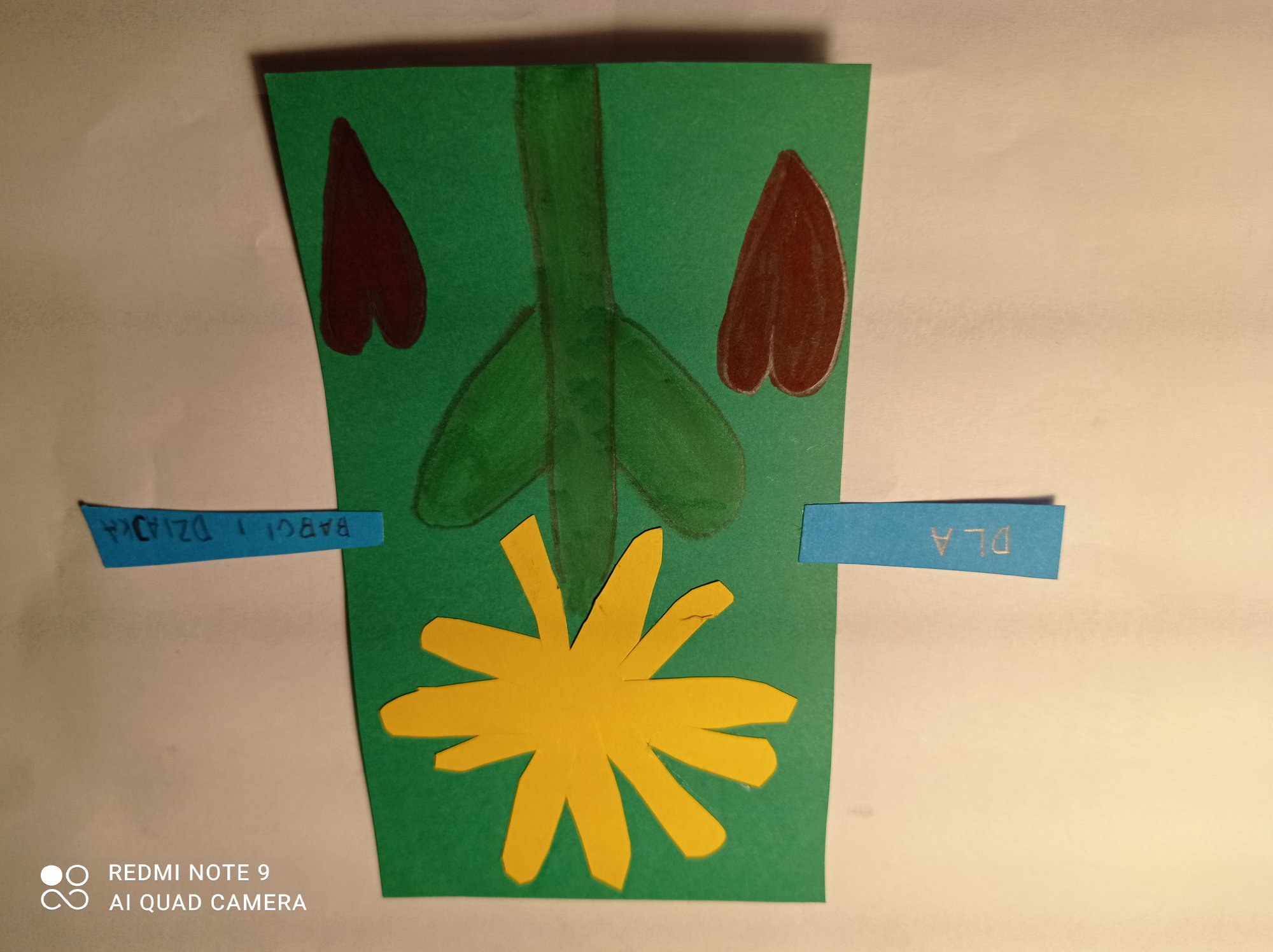 Lena Mikołajczyk
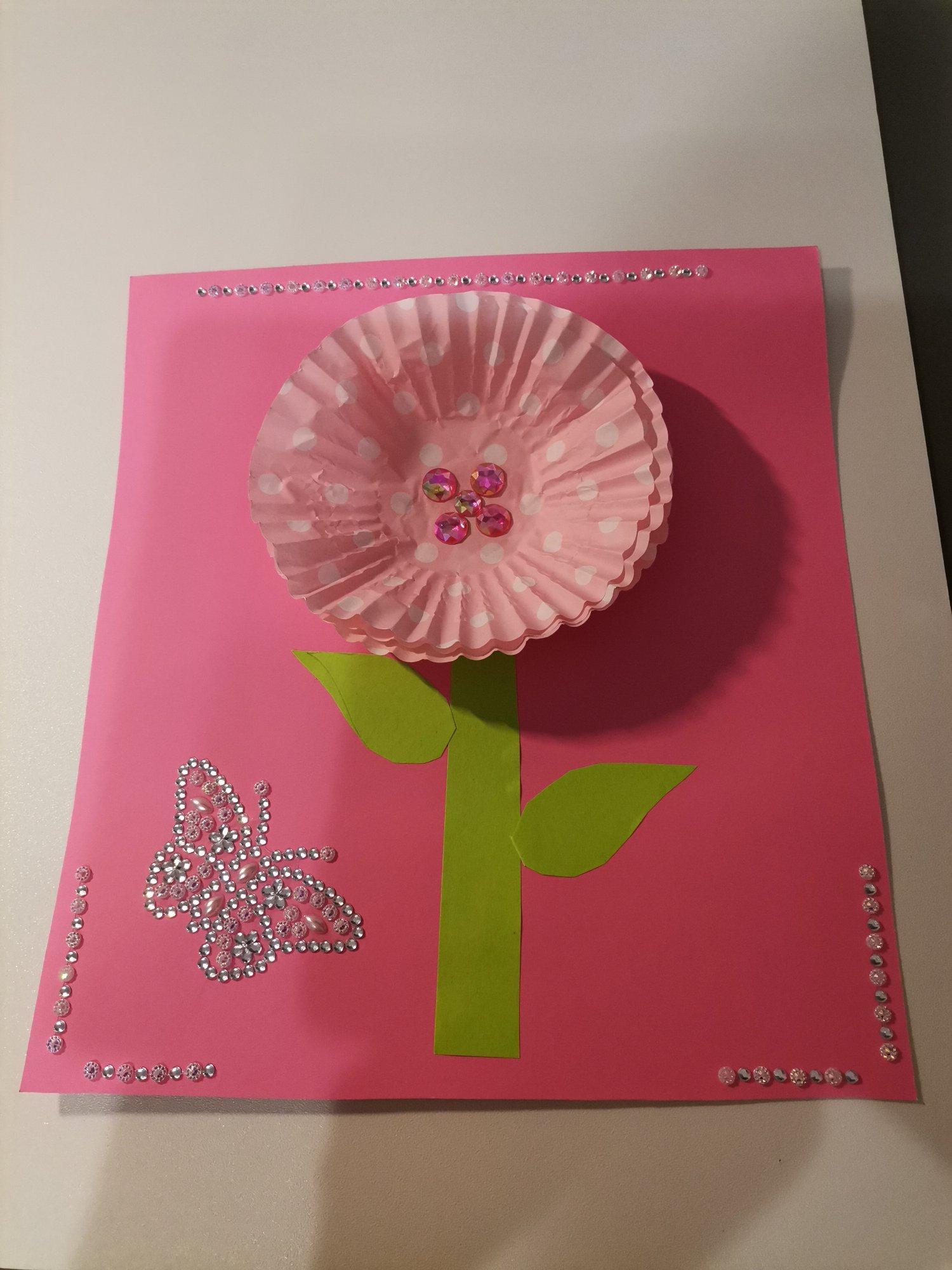 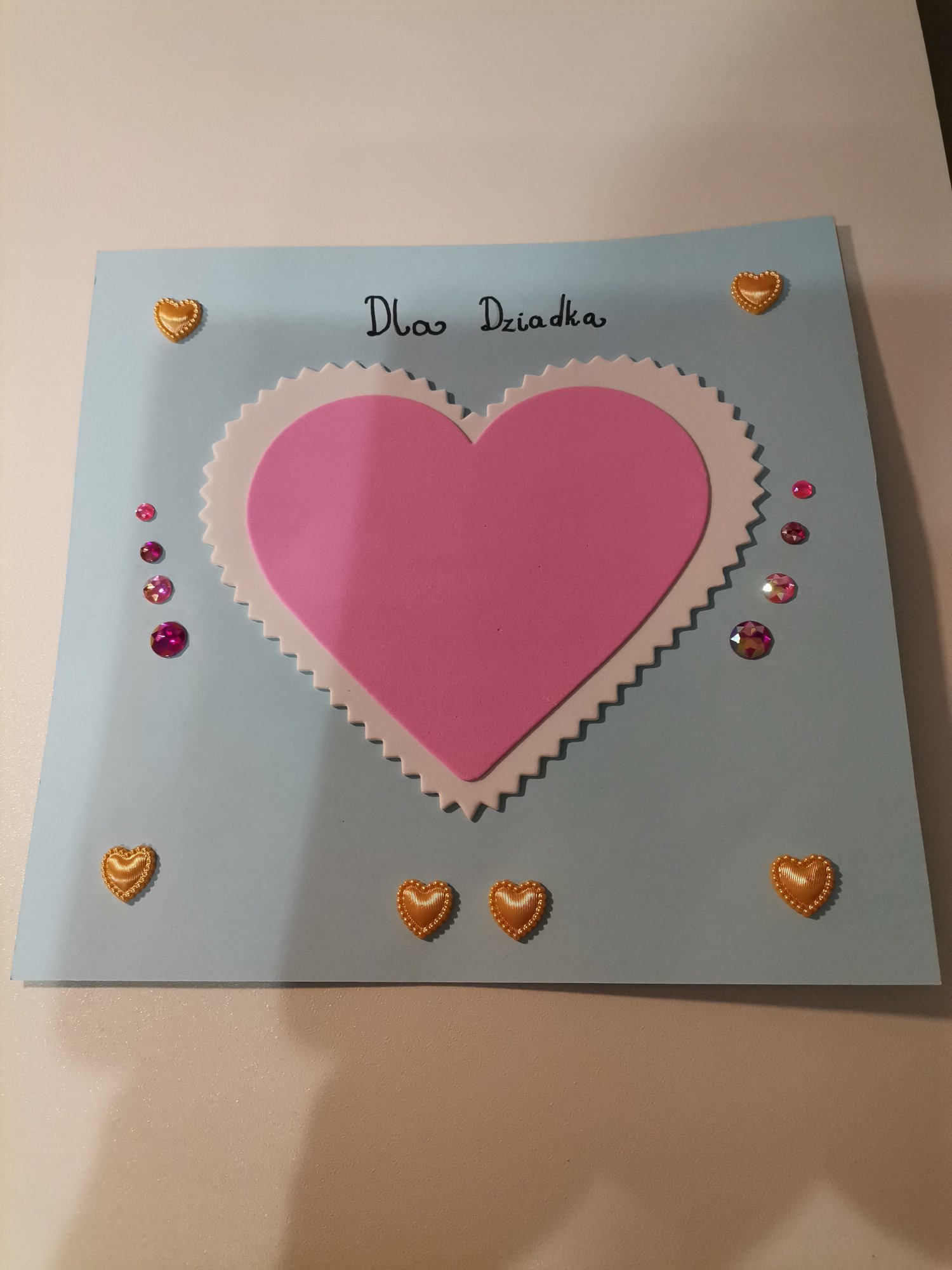 Mikołaj Kuświk
Michał Hałas
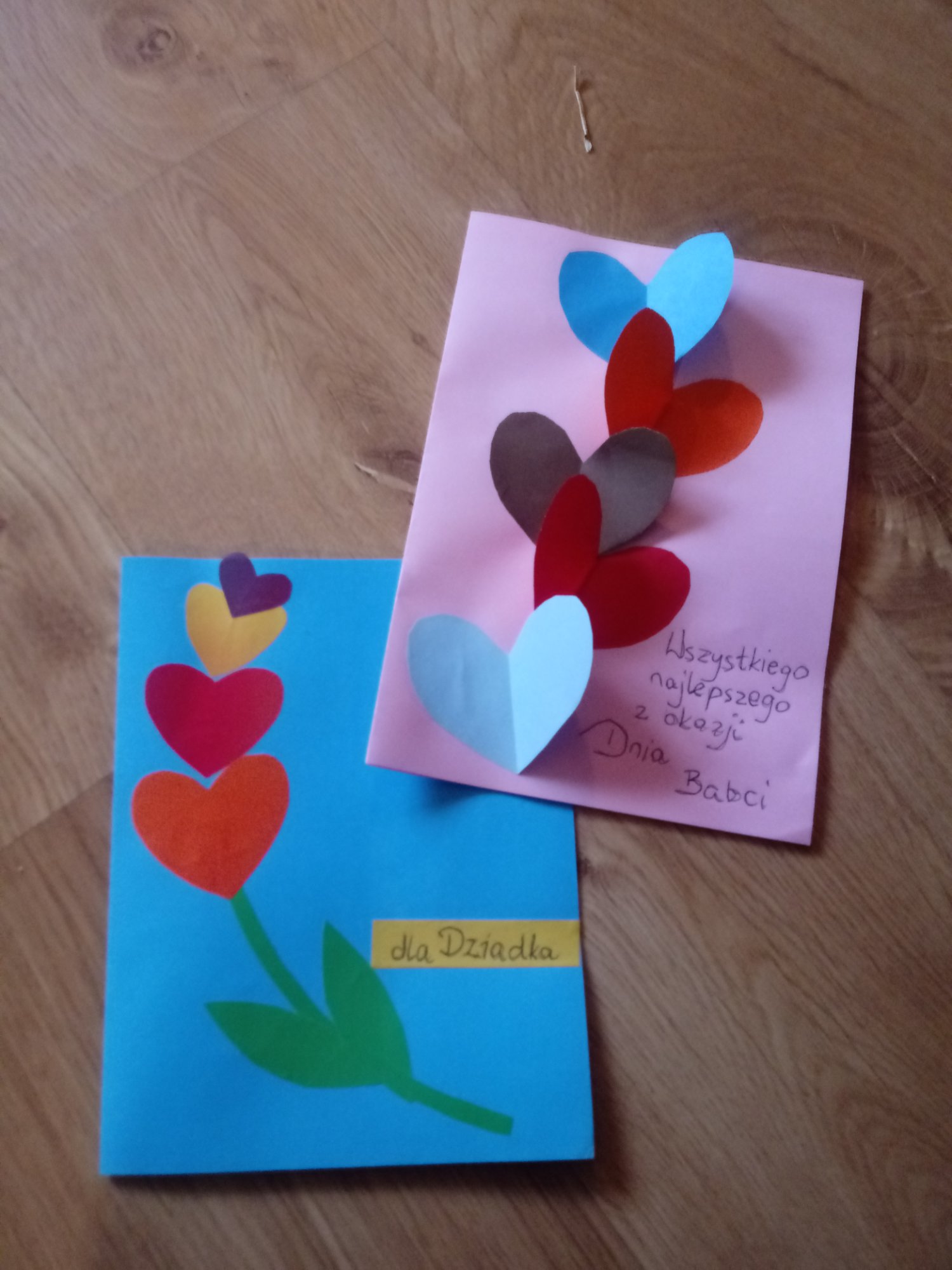 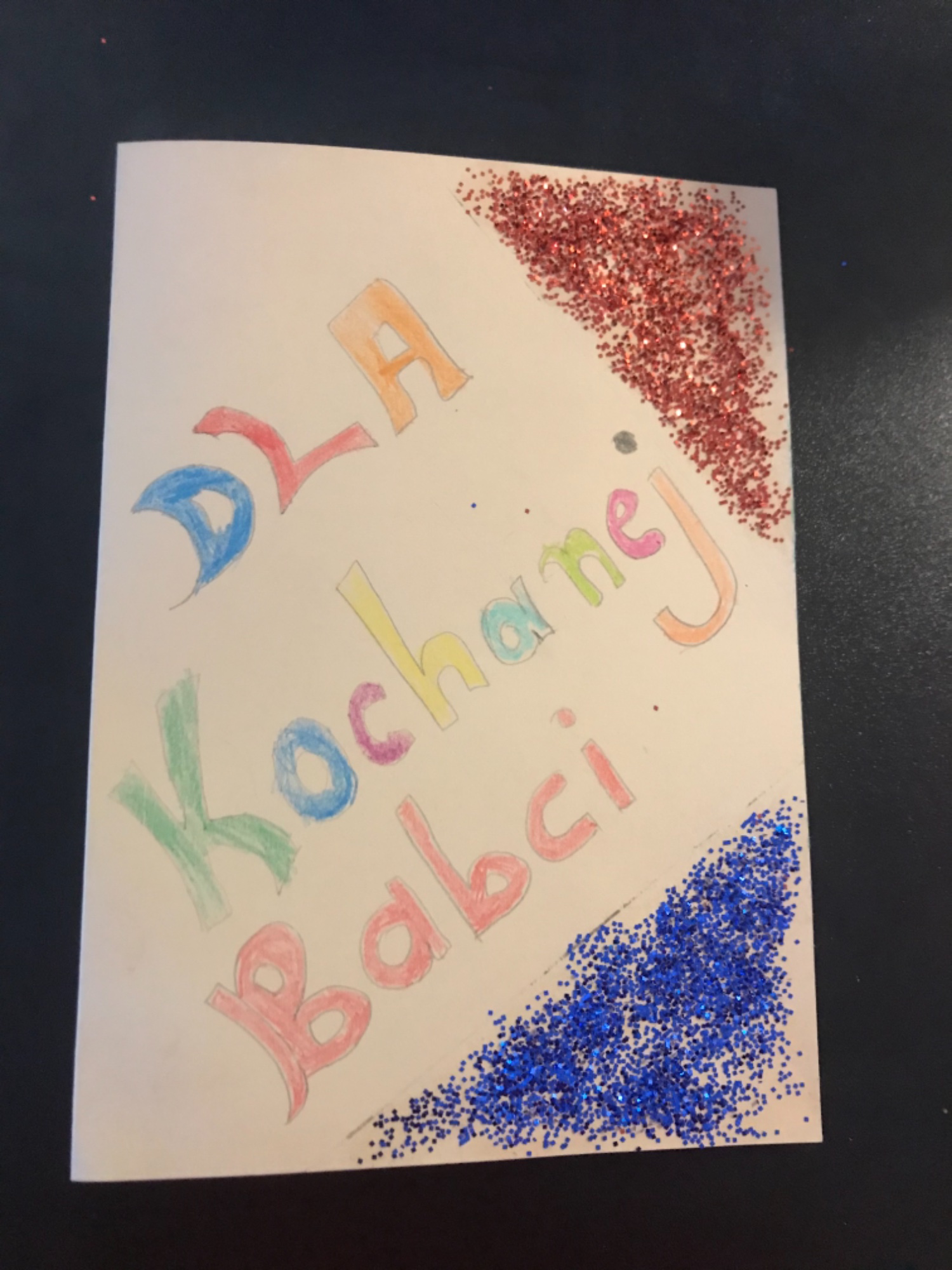 Wiktor Kłysz
Maja Wąsik
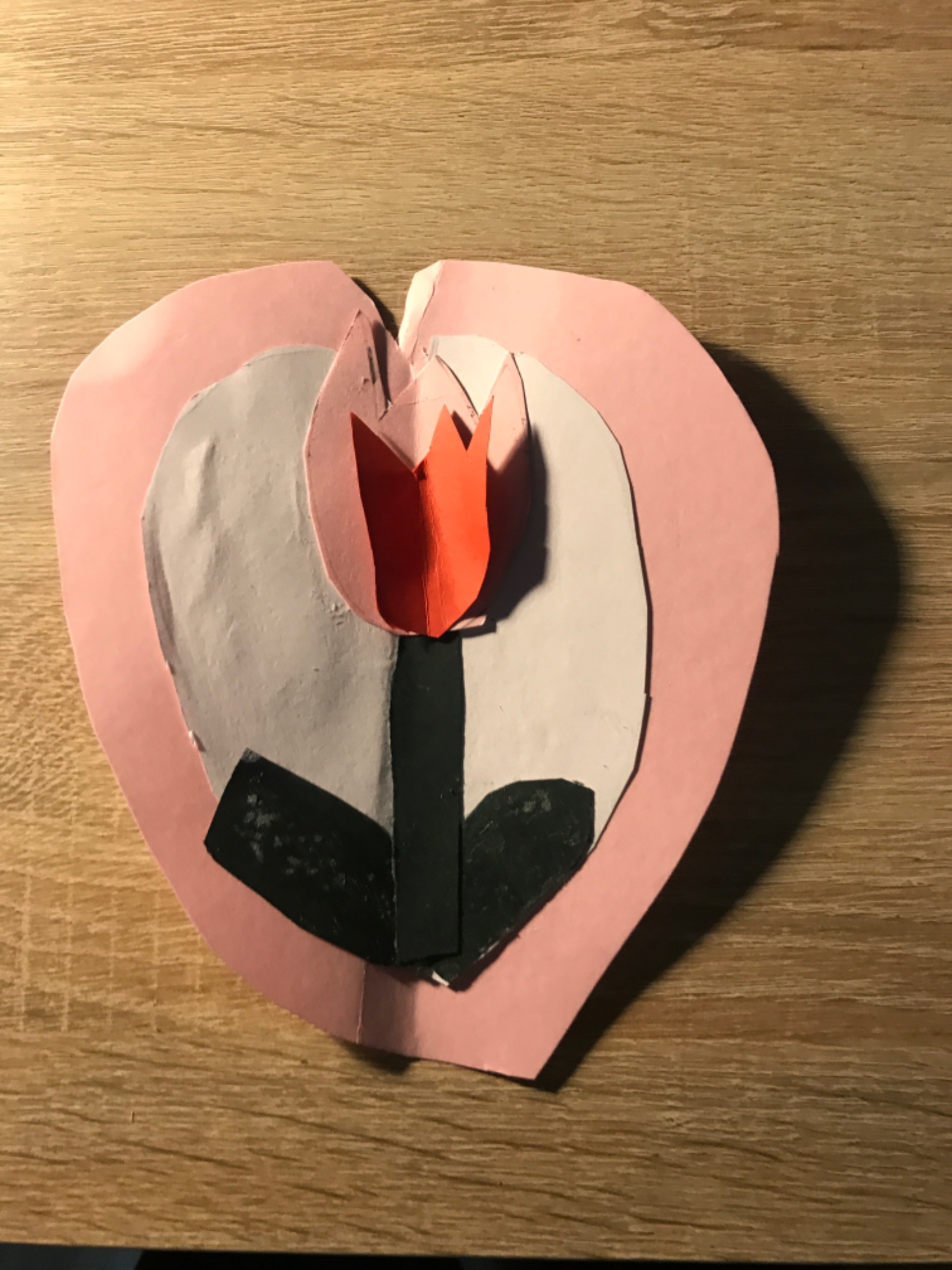 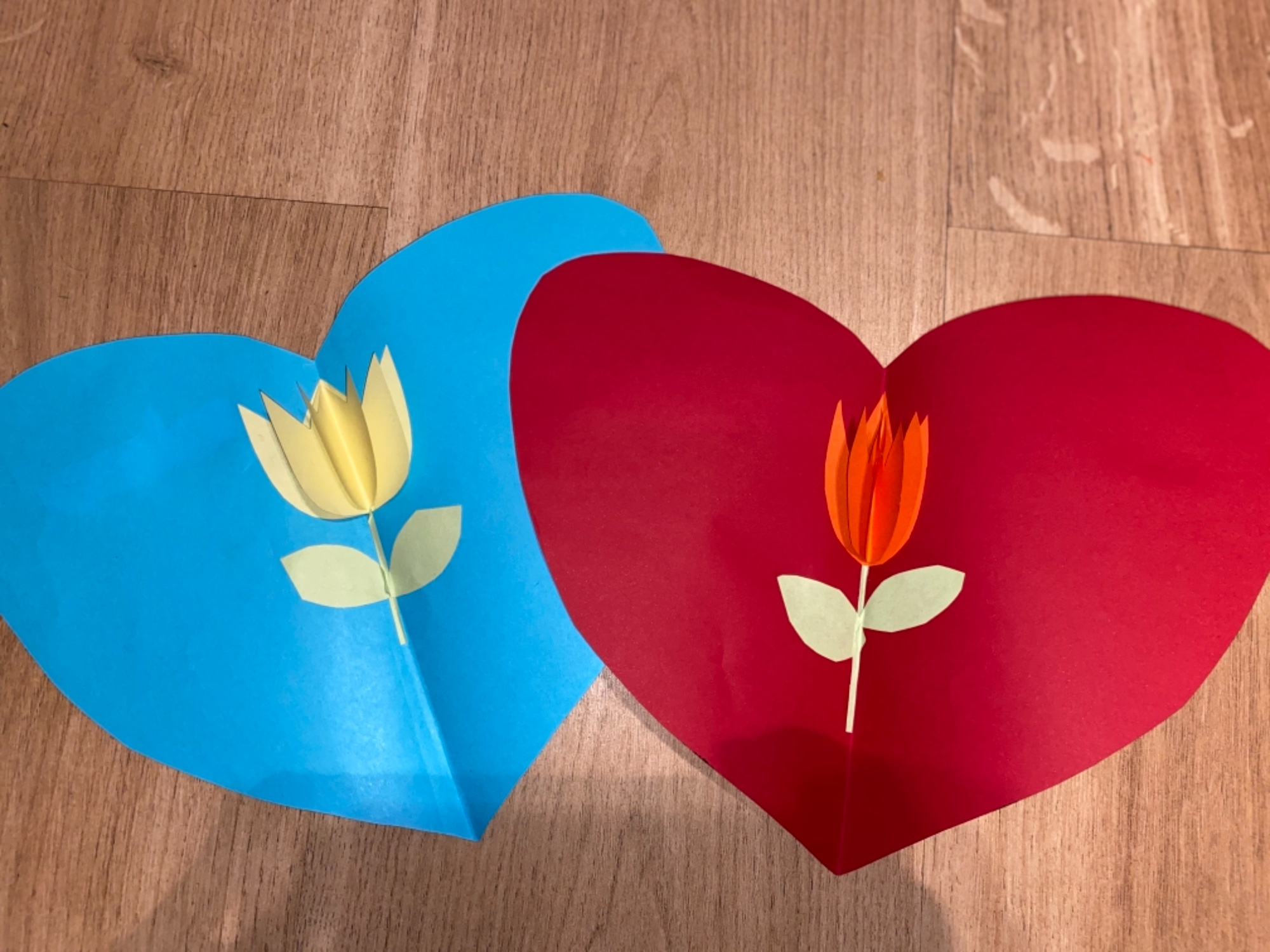 Maja Żubertowska
Franciszek Ratajczyk
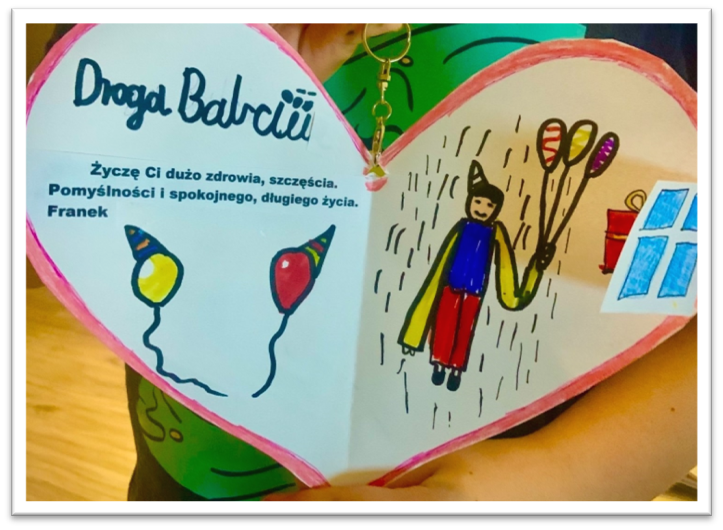